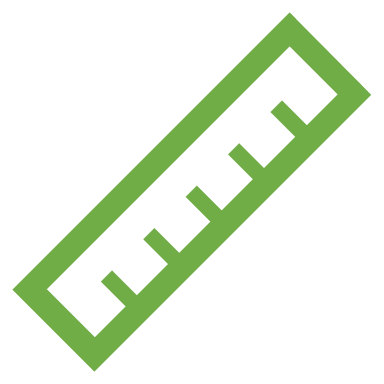 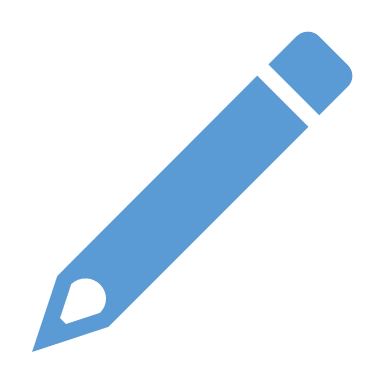 §8: GIẢI BÀI TOÁN BẰNG CÁCH LẬP PHƯƠNG TRÌNH
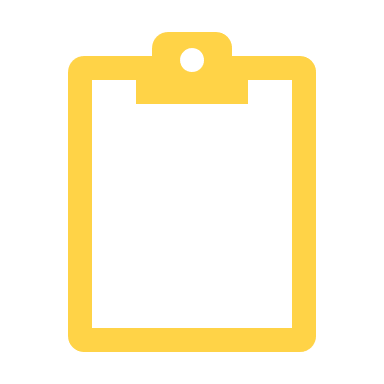 Giáo viên: HOÀNG THỊ KIM QUY
§ 8: GIẢI BÀI TOÁN BẰNG CÁCH LẬP PHƯƠNG TRÌNH
HOẠT ĐỘNG HÌNH THÀNH KIẾN THỨC
Ví dụ:
Một xưởng may phải may xong 3000 áo trong một thời gian quy định. Để hoàn thành sớm kế hoạch, mỗi ngày xưởng đã may được nhiều hơn 6 áo so với số áo phải may trong một ngày theo kế hoạch. Vì thế 5 ngày trước khi hết thời hạn, xưởng đã may được 2650 áo. Hỏi theo kế hoạch, mỗi ngày xưởng phải may xong bao nhiêu áo?
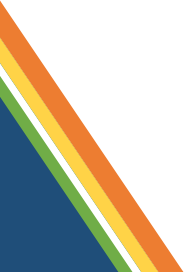 Phân tích bài toán :
HOẠT ĐỘNG HÌNH THÀNH KIẾN THỨC
Theo kế hoạch :
- Phải may xong 3000 áo
Thực tế:
- Mỗi ngày may nhiều hơn 6 áo so với kế hoạch
- May xong 2650 áo trước khi hết thời hạn 5 ngày.
Hỏi:
Số áo phải may trong một ngày theo kế hoạch?
Số áo may trong 1 ngày
Tổng số ngày
Tổng số áo may
Theo kế hoạch
x
3000
x + 6
2650
Thực tế
HOẠT ĐỘNG HÌNH THÀNH KIẾN THỨC
Giải :
Gọi số áo phải may trong 1 ngày theo kế hoạch là x (x N, x > 0)
Số áo thực tế may được trong 1 ngày là                (áo)
Thời gian quy định may xong 3000 áo là                (ngày)
Thời gian may xong 2650 áo là                  (ngày)
Vì xưởng may xong 2650 áo trước thời hạn 5 ngày nên ta có phương trình:
HOẠT ĐỘNG HÌNH THÀNH KIẾN THỨC
Giải phương trình trên:
(nhận)
(loại)
Trả lời:  Theo kế hoạch, mỗi ngày xưởng phải may xong 100 áo.
HOẠT ĐỘNG HÌNH THÀNH KIẾN THỨC
Cách giải bài toán bằng cách lập phương trình bậc hai một 
ẩn số:

Bước 1: Lập phương trình:
Chọn ẩn và đặt điều kiện thích hợp cho ẩn.
Biểu diễn các đại lượng chưa biết theo ẩn và các đại lượng đã biết.
Lập phương trình biểu thị mối quan hệ giữa các đại lượng.
Bước 2: Giải phương trình 
Bước 3: Kiểm tra xem nghiệm của phuơng trình có thích hợp với điều kiện bài toán hay không, rồi kết luận.
Nêu các bước giải bài toán bằng cách lập phương trình bậc hai?
HOẠT ĐỘNG LUYỆN TẬP
?1
Một mảnh đất hình chữ nhật có chiều rộng bé hơn chiều dài 4m và diện tích bằng 320 m2. Tính chiều dài và chiều rộng của mảnh đất.
x
x
320
x + 4
x - 4
x(x + 4) = 320
HOẠT ĐỘNG LUYỆN TẬP
Giải
Giải phương trình trên:
Gọi chiều rộng của mảnh đất là
Chiều dài của mảnh vườn là
(nhận)
Diện tích của mảnh đất là
(loại)
Theo đề toán ta có phương trình
Trả lời:  Chiều rộng của mảnh 
     đất là 16m, chiều dài là 20m.
hay
HOẠT ĐỘNG VẬN DỤNG
Bài tập 41 (trang 58-SGK)
Trong lúc học nhóm, bạn Hùng yêu cầu bạn Minh và bạn Lan mỗi bạn chọn một số sao cho hai số này hơn kém nhau là 5 và tích của chúng phải bằng 150. Vậy hai bạn Minh và Lan phải chọn những số nào ?
Giải
HOẠT ĐỘNG VẬN DỤNG
Gọi số mà một bạn đã chọn là x và số bạn kia chọn là x + 5
Tích của hai số là  x.(x + 5) 
Theo bài toán ta có phương trình:
Trả lời:  Nếu bạn Minh chọn số 10 thì bạn Lan chọn số 15 hoặc ngược lại.
   - Nếu bạn Minh chọn số -15 thì bạn Lan chọn số -10 hoặc ngược lại.
(nhận)
(loại)
Bài 46/SBT-11: Hiệu của hai số bằng 18, tỉ số giữa chúng bằng       . Tìm hai số đó, biết rằng hai số nêu trong bài là hai số dương.
C.
Giải:
Giải bài toán bằng cách trả lời những câu hỏi trắc nghiệm sau:
Câu 1: Gọi số lớn cần tìm là x. Khi đó, số nhỏ cần tìm có thể là:
A. x + 18
D.   Cả B và C đều đúng
B. x - 18
Câu 2: Nếu chọn số lớn là x, số nhỏ là        và hiệu của hai số là 18. Thì phương trình lập được là:
A.
B.
D.
C.
Câu 3: Giải phương trình                          ta được x =  …..
Vậy hai số cần tìm là: …  và …..
48
30
48
XÁC ĐỊNH DẠNG TOÁN
XÁC ĐỊNH ĐẠI LƯỢNG CHƯA BIẾT; ĐẠI LƯỢNG ĐÃ BIẾT
TÌM HIỂU BÀI TOÁN
THỰC HIỆN CHƯƠNG TRÌNH GIẢI BÀI TOÁN
LẬP PHƯƠNG TRÌNH
GIẢI PHƯƠNG TRÌNH
KẾT LUẬN
Chọn ẩn và đặt điều kiện cho ẩn
Trả lời
Đối chiếu Nghiệm
Biểu diễn các đại lượng chưa biết còn lại qua ẩn và qua đại lượng đã biết
Lập phương trình biểu thị mối quan hệ giữa các đại lượng
GIẢI BÀI TOÁN BẰNG CÁCH LẬP PHƯƠNG TRÌNH
HƯỚNG DẪN TỰ HỌC Ở NHÀ
- Đọc lại toàn bộ nội dung bài đã học.
- Làm bài tập 42, 43, 45, 46 SGK trang 58.
- Chuẩn bị bài sau.